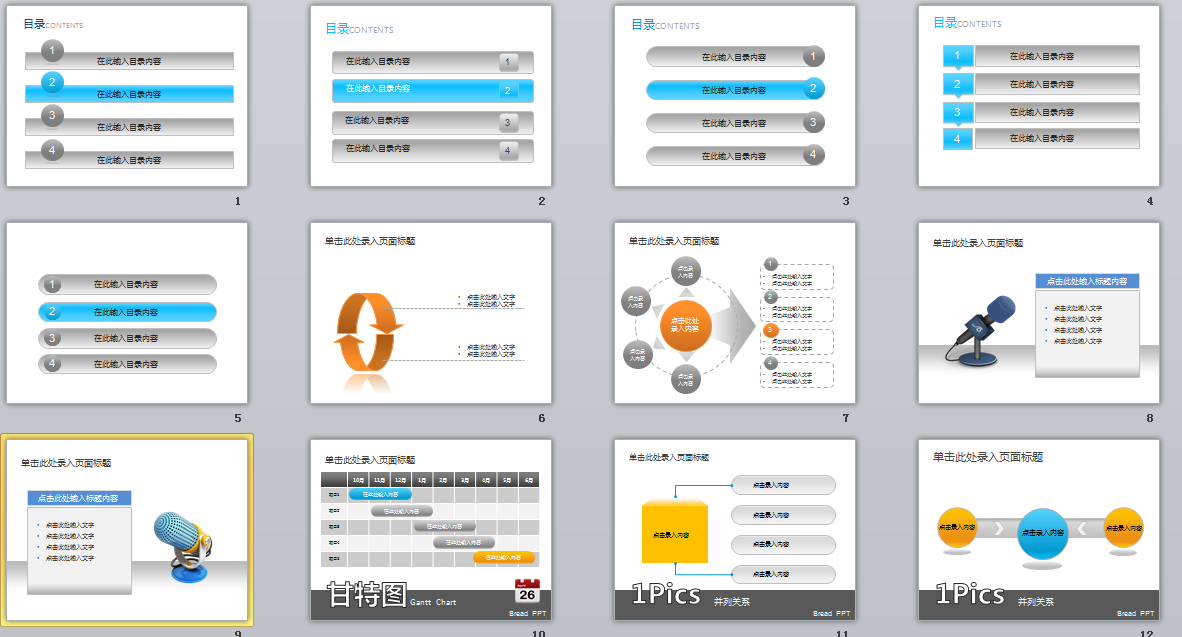 NEW SETP
BREAD PPT
DESIGN WORKS IN 2010 BY BREAD
单击此处录入页面标题
1
点击此处输入文字
点击此处输入文字
点击录入内容
2
点击录入内容
点击此处输入文字
点击此处输入文字
点击此处
录入内容
3
点击此处输入文字
点击此处输入文字
点击录入内容
4
点击此处输入文字
点击此处输入文字
点击录入内容
1Pics
内容陈述
Bread PPT
单击此处录入页面标题
点击此处输入文字
点击此处输入文字
点击此处输入文字
点击此处输入文字
1Pics
内容陈述
Bread PPT
单击此处录入页面标题
点击此处输入标题内容
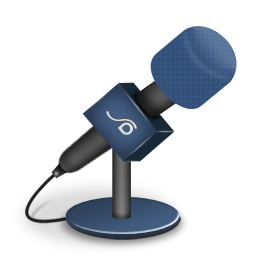 点击此处输入文字
点击此处输入文字
点击此处输入文字
点击此处输入文字
1Pics
内容陈述
Bread PPT
单击此处录入页面标题
点击此处输入标题内容
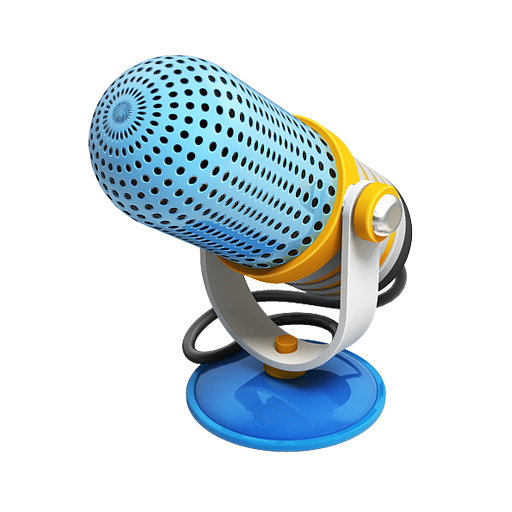 点击此处输入文字
点击此处输入文字
点击此处输入文字
点击此处输入文字
1Pics
内容陈述
Bread PPT
单击此处录入页面标题
在此处输入内容
在此处输入内容
在此处输入内容
在此处输入内容
在此处输入内容
甘特图
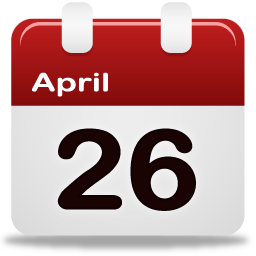 Gantt  Chart
Bread PPT
单击此处录入页面标题
点击录入内容
点击录入内容
点击录入内容
点击录入内容
点击录入内容
1Pics
并列关系
Bread PPT
单击此处录入页面标题
点击录入内容
点击录入内容
点击录入内容
1Pics
并列关系
Bread PPT
单击此处录入页面标题
点击录入内容
点击录入内容
点击录入内容
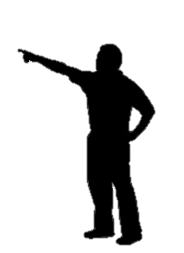 1Pics
并列关系
Bread PPT
单击此处录入页面标题
点击录入
内容
点击录
入内容
点击录
入内容
点击录
入内容
点击录
入内容
1Pics
并列关系
Bread PPT
单击此处录入页面标题
点击此处输入文字
点击此处输入文字
点击此处输入文字
点击此处输入文字
点击此处输入文字
点击此处输入文字
点击此处输入文字
点击此处输入文字
1Pics
并列关系
Bread PPT
单击此处录入页面标题
点击录
入内容
点击录
入内容
点击此处输入文字
点击此处输入文字
点击录
入内容
点击此处输入文字
点击此处输入文字
点击此处输入文字
点击此处输入文字
1Pics
递进关系
Bread PPT
单击此处录入页面标题
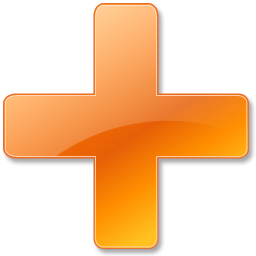 点击添加标题
点击添加标题
点击录入内容
点击录入内容
点击录入内容
点击录入内容
点击录入内容
点击录入内容
点击录入内容
点击录入内容
1Pics
递进关系
Bread PPT
单击此处录入页面标题
点击此处录入标题内容
点击录入内容
点击录入内容
点击录入内容
点击录入内容
点击录入内容
点击录入内容
点击录入内容
点击录入内容
点击录
入内容
点击此处录入标题内容
1Pics
递进关系
Bread PPT
单击此处录入页面标题
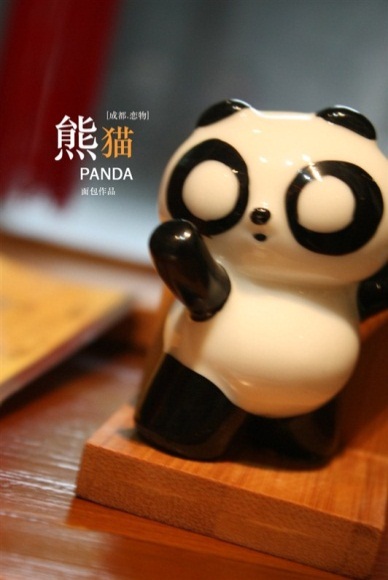 在此插入章节标题
在此章节内容的简单介绍或者要点
01
02
03
04
05
1Pics
章过度页
Bread PPT
单击此处录入页面标题
点击此处录入标题内容
点击此处录入标题内容
点击录
入内容
点击录
入内容
点击此处录入标题内容
点击此处录入标题内容
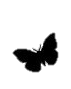 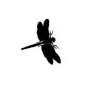 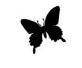 点击录
入内容
点击录
入内容
1Pics
并列关系
Bread PPT
目录CONTENTS
在此输入目录内容
在此输入目录内容
在此输入目录内容
在此输入目录内容
4
1
2
3
在此录入此部分的内容及说明，简单扼要
在此录入此部分的内容及说明，简单扼要
在此录入此部分的内容及说明，简单扼要
在此录入此部分的内容及说明，简单扼要
1Pics
目录
目录
Bread PPT
目录CONTENTS
1
在此输入目录内容
2
在此输入目录内容
3
在此输入目录内容
4
在此输入目录内容
1Pics
内容陈述
Bread PPT
目录CONTENTS
1
在此输入目录内容
2
在此输入目录内容
3
在此输入目录内容
4
在此输入目录内容
1Pics
内容陈述
Bread PPT
目录CONTENTS
1
在此输入目录内容
2
在此输入目录内容
3
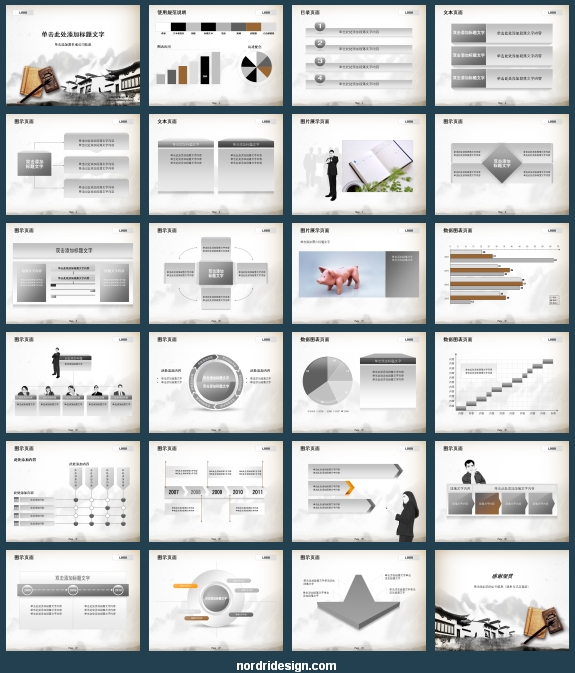 在此输入目录内容
4
在此输入目录内容
1Pics
内容陈述
Bread PPT
目录CONTENTS
1
在此输入目录内容
2
在此输入目录内容
3
在此输入目录内容
4
在此输入目录内容
1Pics
内容陈述
Bread PPT
目录CONTENTS
1
在此输入目录内容
2
在此输入目录内容
3
在此输入目录内容
4
在此输入目录内容
1Pics
内容陈述
Bread PPT
单击此处录入页面标题
1
1
2
2
点击此处输入文字
点击此处输入文字
点击此处输入文字
点击此处输入文字
1Pics
并列关系
Bread PPT
在此插入内容
在此插入内容
在此插入内容
在此插入内容
在此插入内容
在此插入内容
在此插入内容
在此插入内容
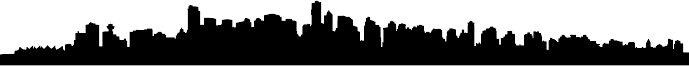 在此插入内容
在此插入内容
w
hen
10:09AM
September 2010
w
hat
10:09AM
September 2010
www.51pptmoban.com 收集整理
w
ho
10:09AM
September 2010
Contents
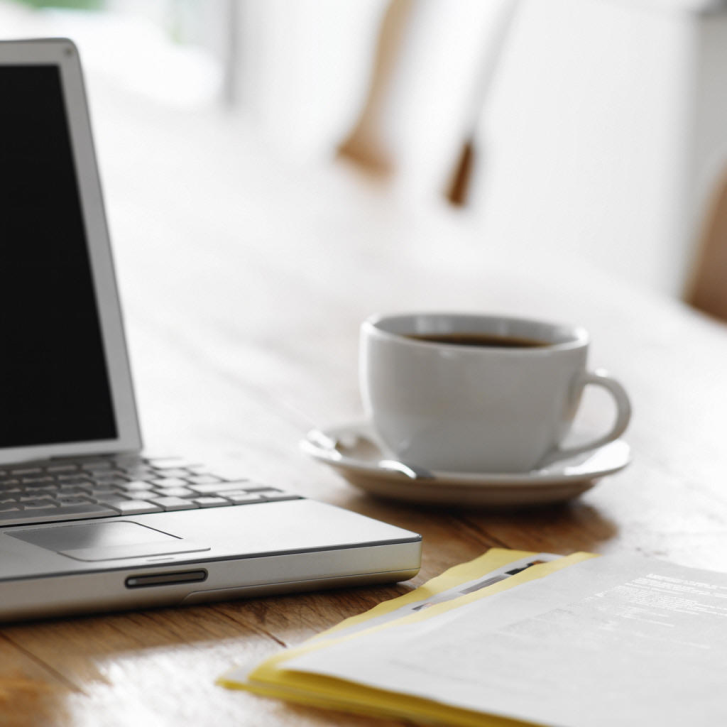 www.51pptmoban.com 收集整理
03
02
01
Internet
Mobile
Express
1Pics
目录
Bread PPT
Contents
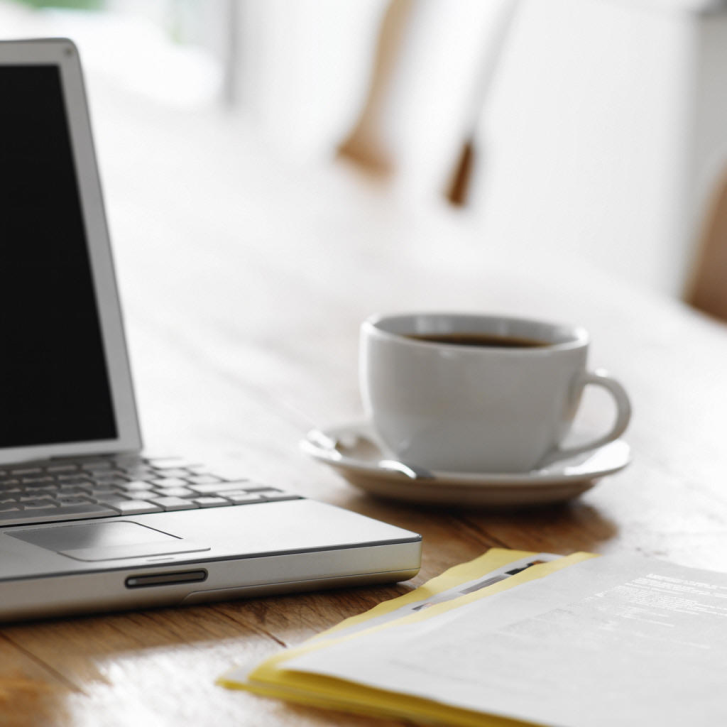 03
01
02
Internet
Mobile
Express
1Pics
目录
Bread PPT
Contents
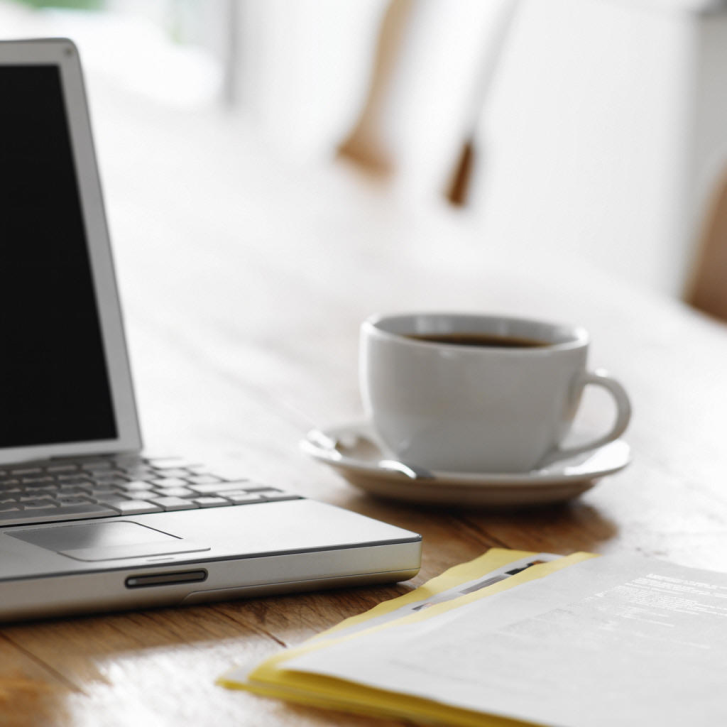 www.51pptmoban.com 收集整理
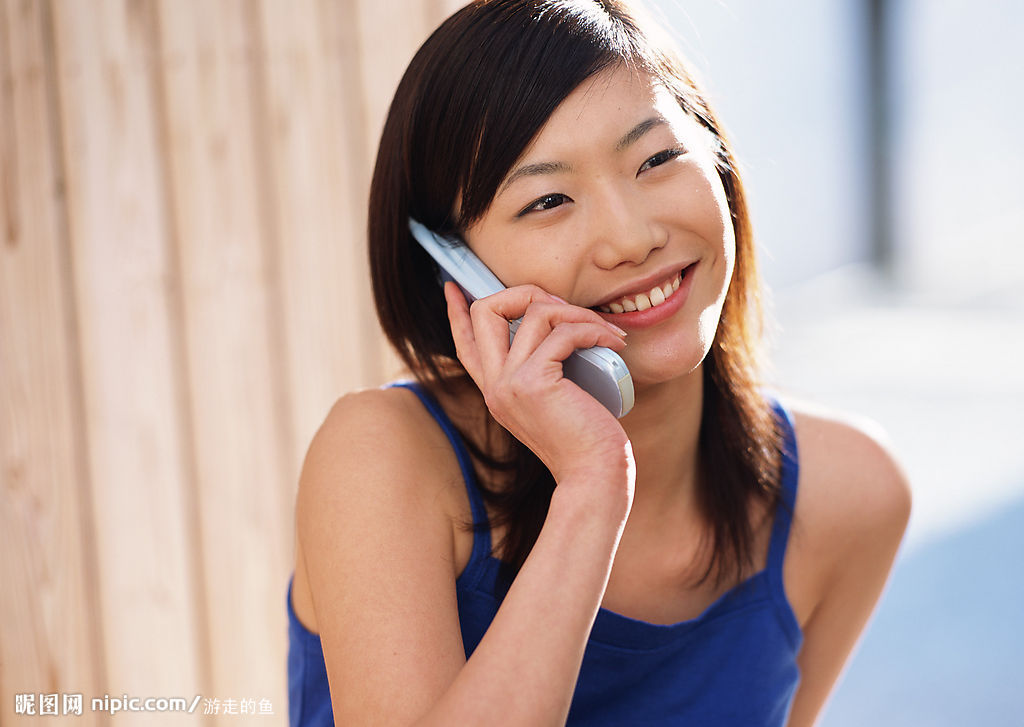 03
02
01
Internet
Mobile
Express
1Pics
目录
Bread PPT
Contents
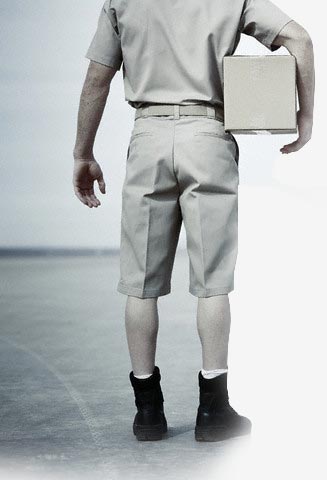 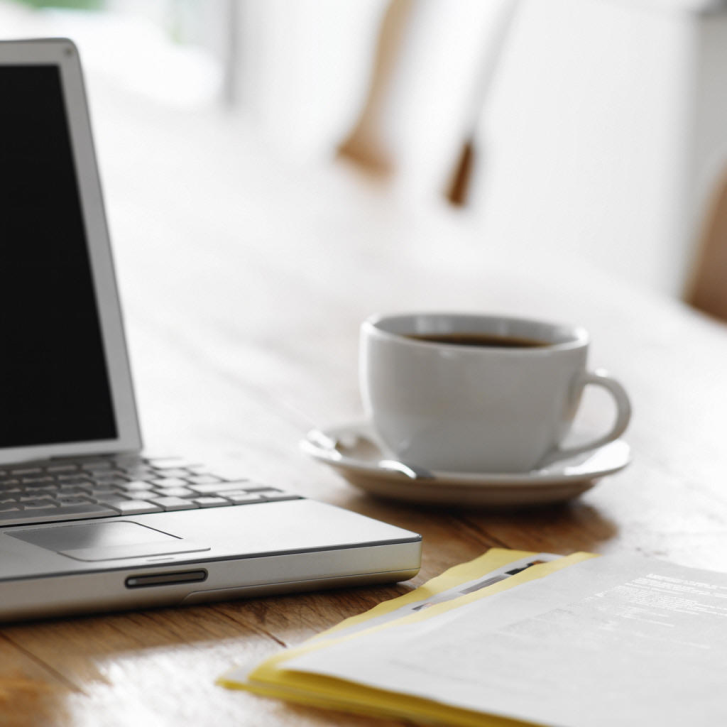 www.51pptmoban.com 收集整理
03
02
01
Internet
Mobile
Express
1Pics
目录
Bread PPT
1
www.51pptmoban.com 收集整理
13
2
3
12
Contents
4
11
10
5
9
7
8
1Pics
目录
Bread PPT
单击此处录入页面标题
在此插入内容
在此插入内容
在此插入内容
在此插入内容
在此插入内容
在此插入内容
在此插入内容
在此插入内容
在此插入内容
在此插入内容
在此插入内容
在此插入内容
1Pics
并列关系
Bread PPT
在此插入内容
在此插入内容
在此插入内容
在此插入内容
在此录入内容
在此插入内容
在此插入内容
在此录入内容
在此录入内容
大标题
在此录入内容
在此录入内容
在此插入内容
在此插入内容
在此插入内容
在此插入内容
在此录入内容
在此插入内容
在此插入内容
1Pics
并列关系
Bread PPT
在此插入内容
在此插入内容
点击录
入内容
点击录
入内容
在此插入内容
在此插入内容
在此插入内容
在此插入内容
点击录
入内容
点击录
入内容
在此插入内容
在此插入内容
1Pics
并列关系
Bread PPT
在此插入内容
在此插入内容
在此插入内容
在此插入内容
在此插入内容
在此插入内容
在此插入内容
在此插入内容
在此插入内容
在此插入内容
1Pics
并列关系
Bread PPT